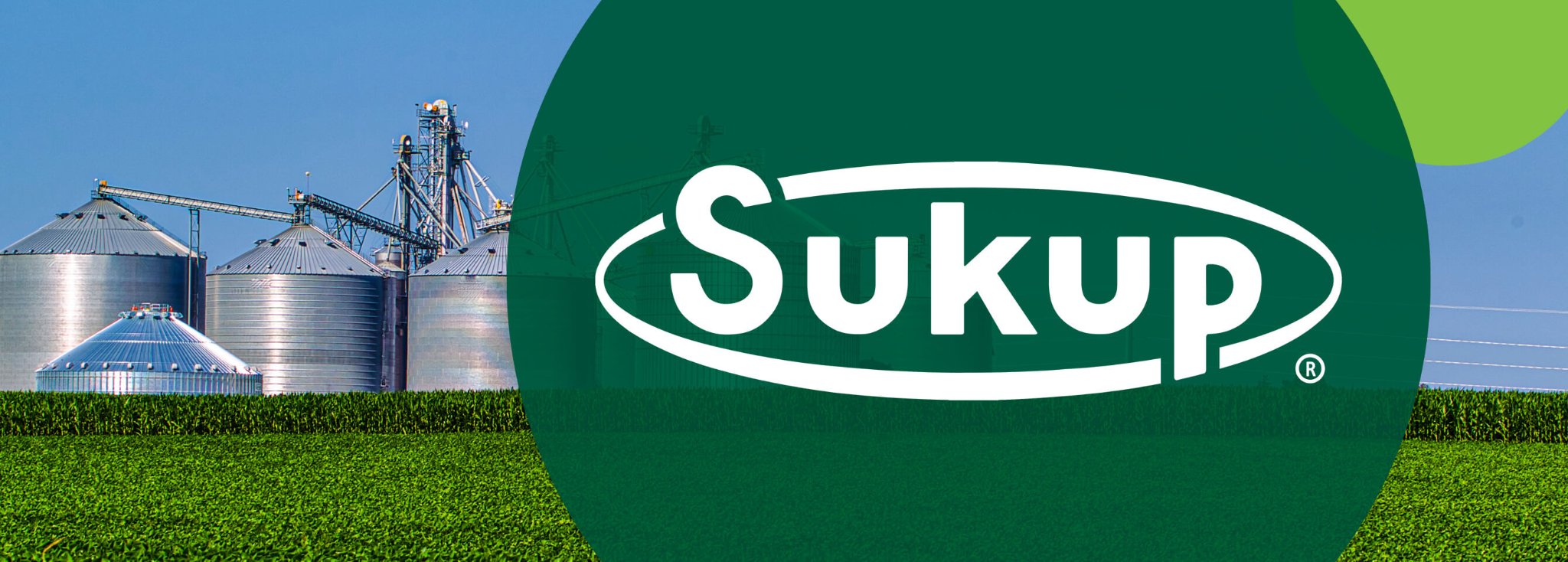 Sukup RTD Circuit Tester
Sddec24-04
Tony Haberkorn, Justin Garden, Michael Hurley, Samuel Estrada
Project Overview
Sukup has RTD sensing and transmission board
Test these boards at the end of production line
Various tests
Single test or sweep option
Create a test board that can be used for developing new circuit boards
User Needs
Need board to test RTD circuits
Test circuit boards at end of production line
Test newly developed designs/ prototypes of the board
Create new test benches and test suites
Requirements
Plugs into standard USB connector and computer
Measures accuracy of temperature measurement chip (MAX31865)
Simulates controllable voltage at an output
Works with RS485 connection
Test open and short conditions in RTD (PT100 & PT1000)
Tests Modbus communication
Engineering Standards
Standard Reference Designations for Electrical and Electronics Parts and Equipments (IEEE Std 200-1978)
Standard For Test Code for Resistance Measurement (IEEE Std 118-1978)
Conclusion
Create circuit board that can test existing and new RTD circuit boards
New test benches can be added to test board
Create test cases that return error messages
Questions?